Urlaub in der Ukraine
Neujahr-  Urlaub, in einem Moment des Übergangs von der letzten Tage des Jahres am ersten Tag des nächsten Jahres kommt.
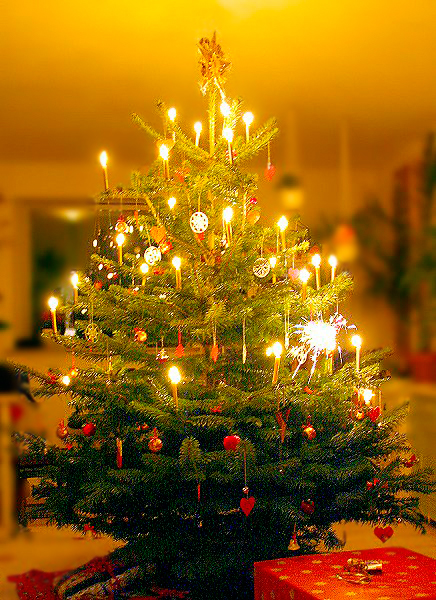 Weihnachten - ein großer christlicher Feiertag, der Geburtstag von Jesus Christus, dem Erretter und Erlöser der Welt Menschen von der Knechtschaft der Sünde.
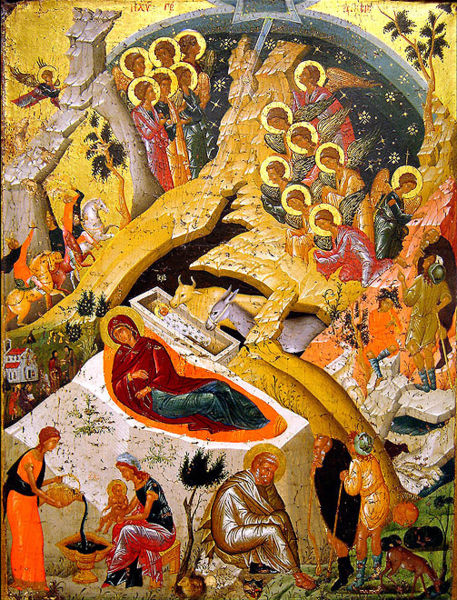 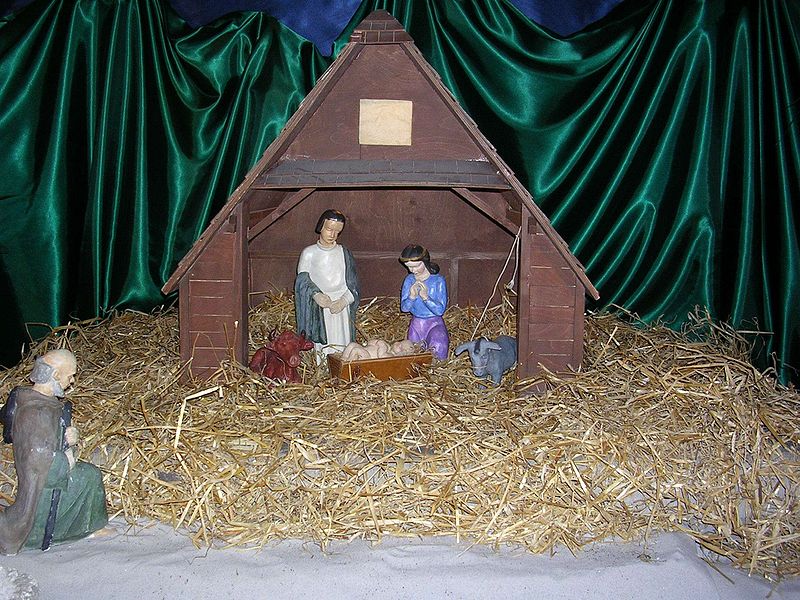 Heiligabend - eine der feierlichen christlichen Feiertagen. Seine berühmten Christmas Eve
Epiphany - eine tolle Weihnachten und Neujahr Zyklus, orthodoxen und griechisch-katholischen Christen am 19. Januar zu feiern, so fällt mit dem Fest der Erscheinung des Herrn, aber diese sollte Urlaub zu unterscheiden
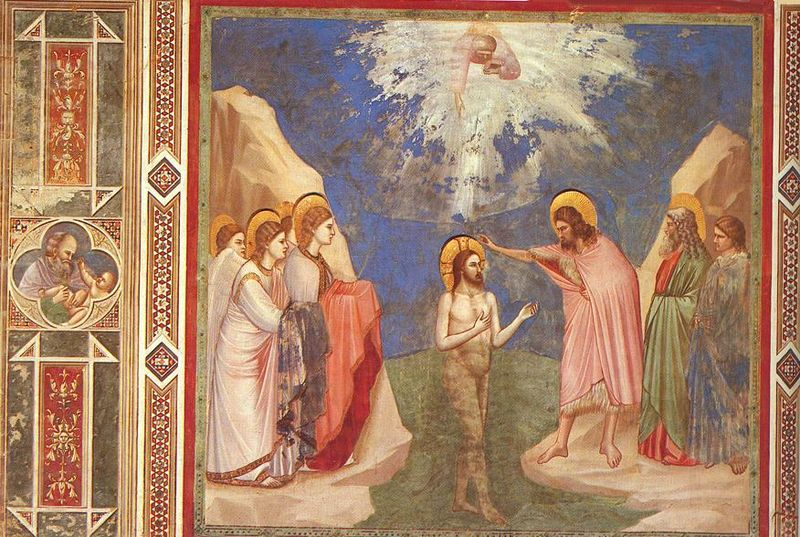 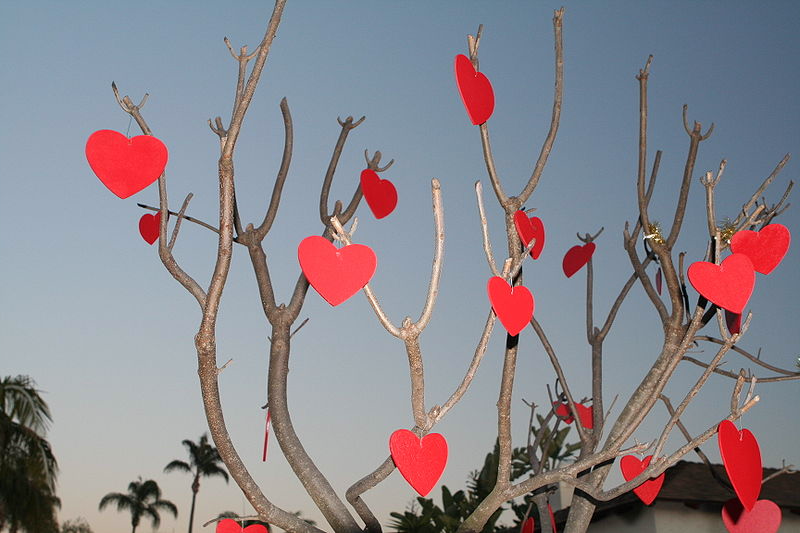 Valentinstag - ein säkularer Feiertag, der in mehreren Ländern gefeiert wird jedes Jahr am 14. Februar.
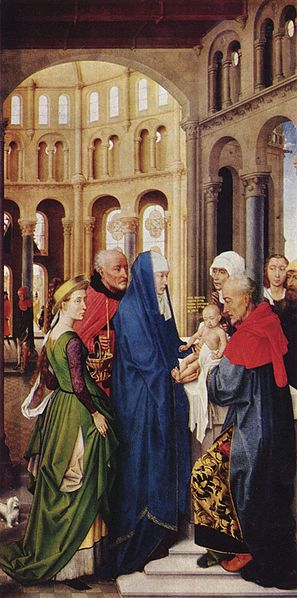 Lichtmess - 2. Februar nach dem gregorianischen Kalender und Julian 15. Februar - eine der größten christlichen Feiertag, der auf dem 40. Tag nach Weihnachten gefeiert wird.
Karneval - ein Fest zu Ehren des Frühlings Erwachen der Natur. Der Beginn eines neuen Zyklus des Werbens und Liebesspiel, finden Paare Fortpflanzung.
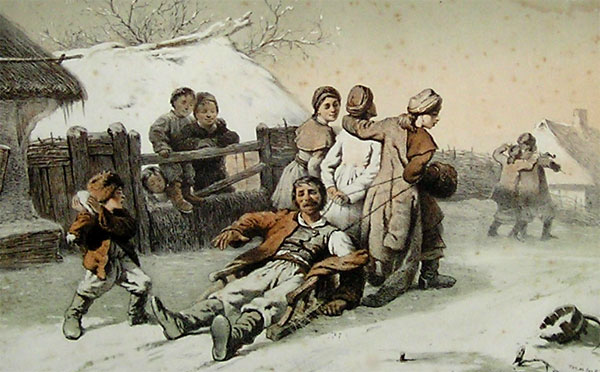 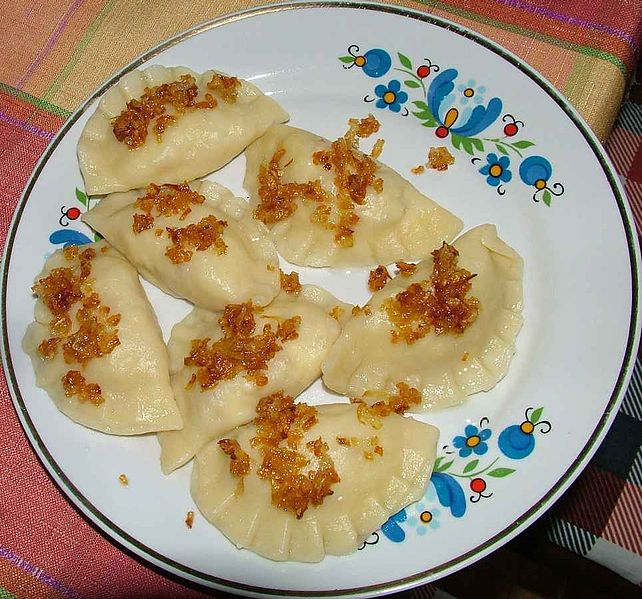 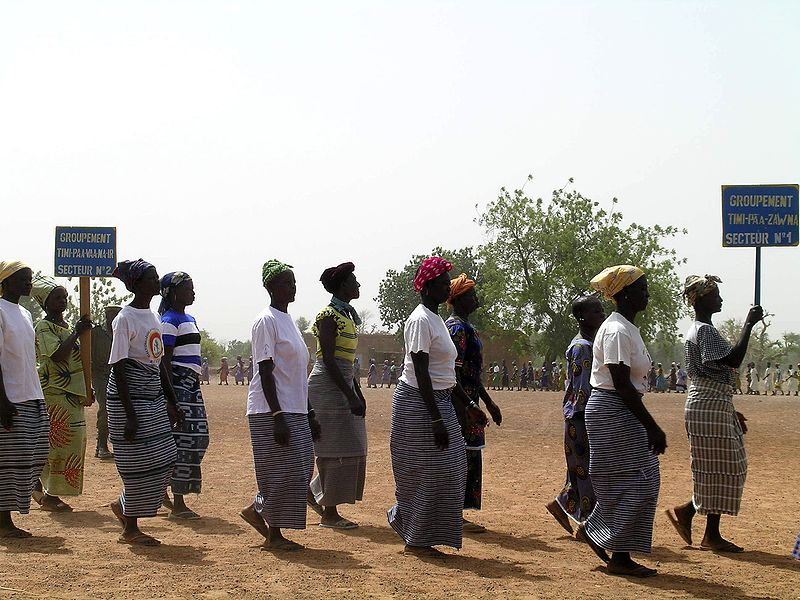 Internationaler Tag der Frau - Frauen Urlaub, am 8. März gefeiert
Aprilscherz (Fools Day) wird am 1. April gefeiert.
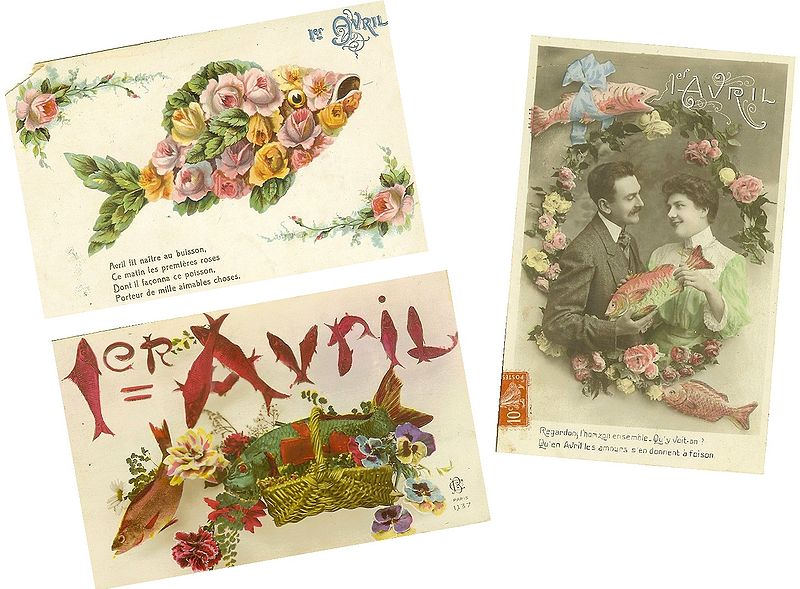 Verkündigung
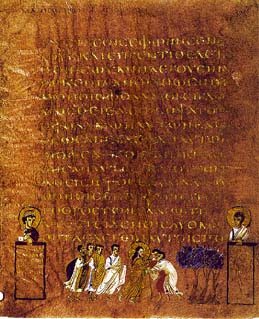 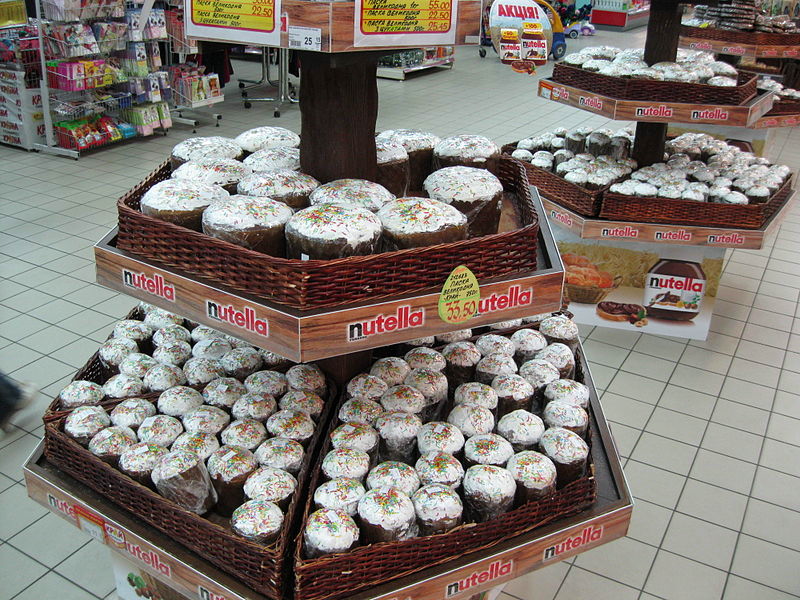 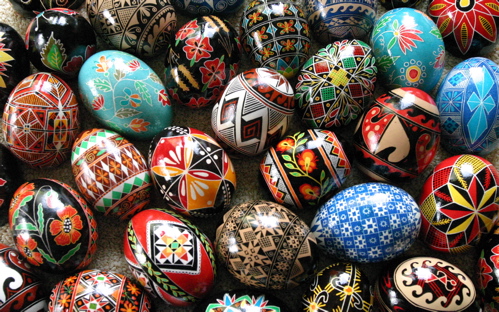 Ostern
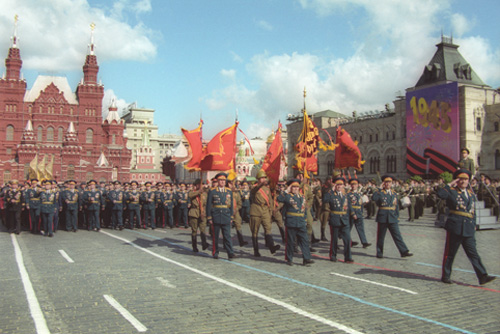 Victory Day - Feiertag der Sowjetunion, der jährlich am 9. Mai gefeiert
Tag der Verfassung der Ukraine - ein Feiertag in der Ukraine.
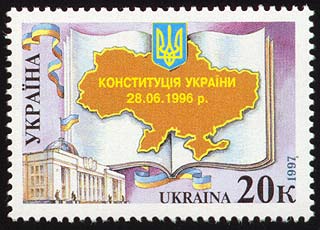 Independence Day of Ukraine - die wichtigsten staatlichen Feiertag in der Ukraine, die jedes Jahr gefeiert wird am 24. August
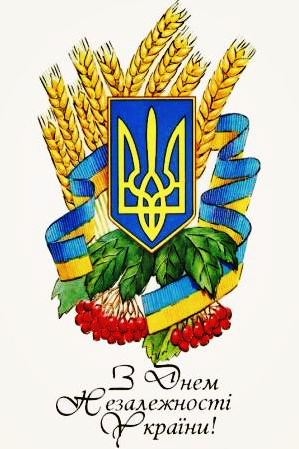 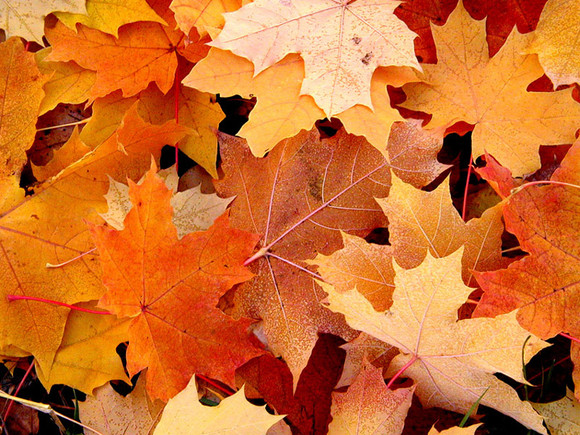 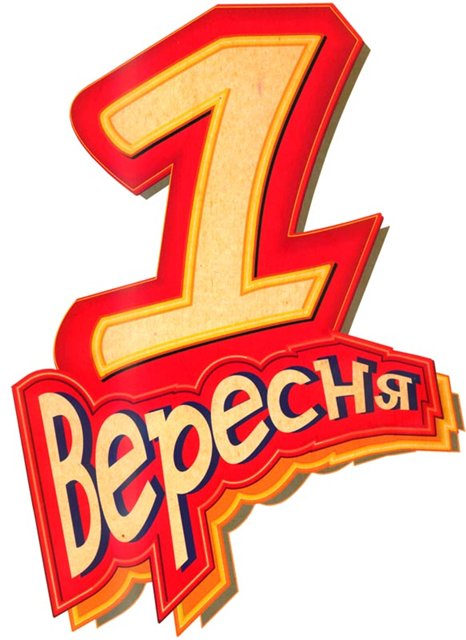 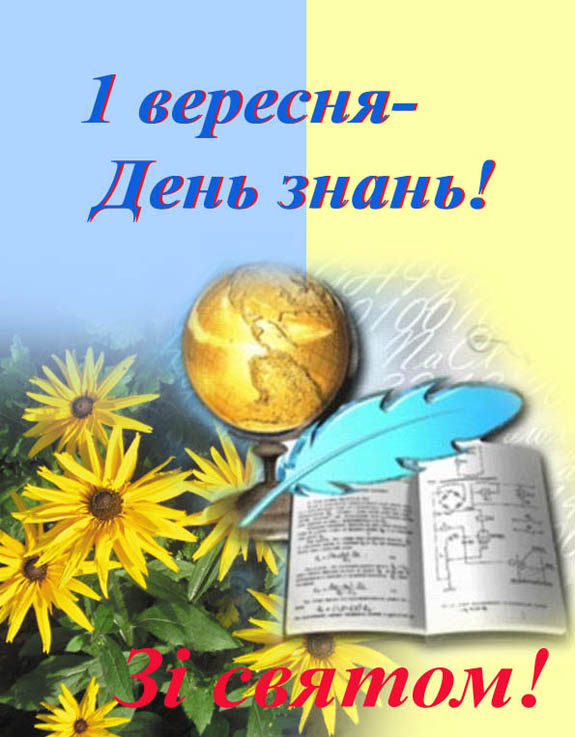 Tag Wissens
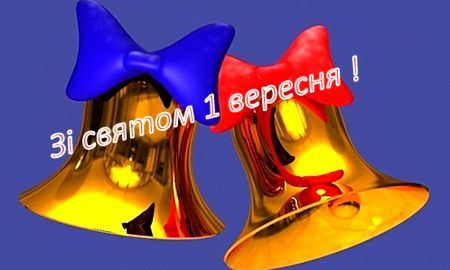 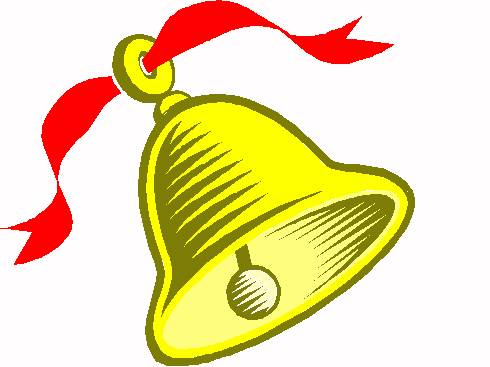